“Giochiamo insieme”
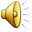 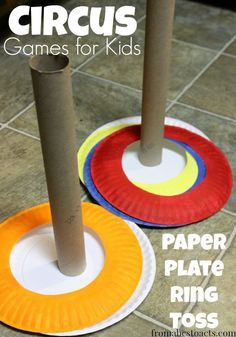 PRENDI LA MIRA
Prendi la mira: Disegniamo dei cerchi di cartone rigido e dipingiamoli di rosso,giallo e blu …
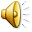 Continua il gioco …Obiettivi:sviluppo dell’ autonomia del bambino.Approfondire la conoscenza dei colori primari.
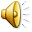 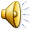 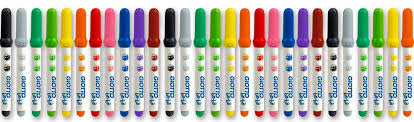 OBIETTIVI:PRESTARE ATTENZIONE ALLE REGOLE DEL GIOCO
Attività: COLORA CON MATERIALI CHE HAI IN CASA PENNARELLI, TEMPERE O PASTELLI … 

NAPOLITANO MARIA                             SEZIONE: N             BAMBINI DI TRE ANNI